Презентаціяз хіміїна тему:”Спирт.Загальні відомості про спирт”
підготували:
учениці 11-А класу
Харківської ЗОШ І-ІІІ ступенів №102
Антіпова Марія і Уськіна Ольга
Оксигеновмісні органічні сполуки – це сполуки,в молекулах яких крім С і Н міститься О. 
Спирти – оксигеновмісні  органічні сполуки,в яких вуглеводна група сполучена з гідроксильною групою - ОН
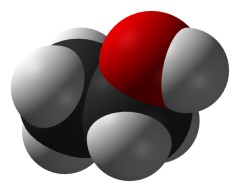 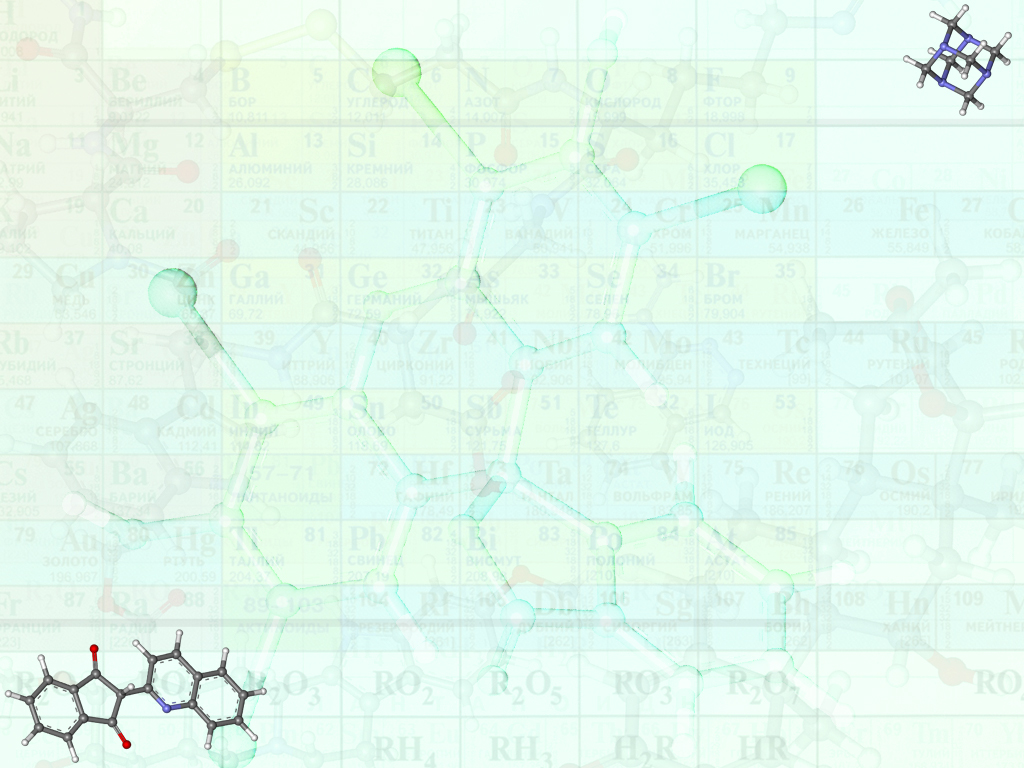 Класифікація спиртів
Багатоатомні

Наявність декількох ОН-груп
С3Н8О3 - гліцерин
Одноатомні

наявність однієї ОН-групи
СН3ОН - метанол
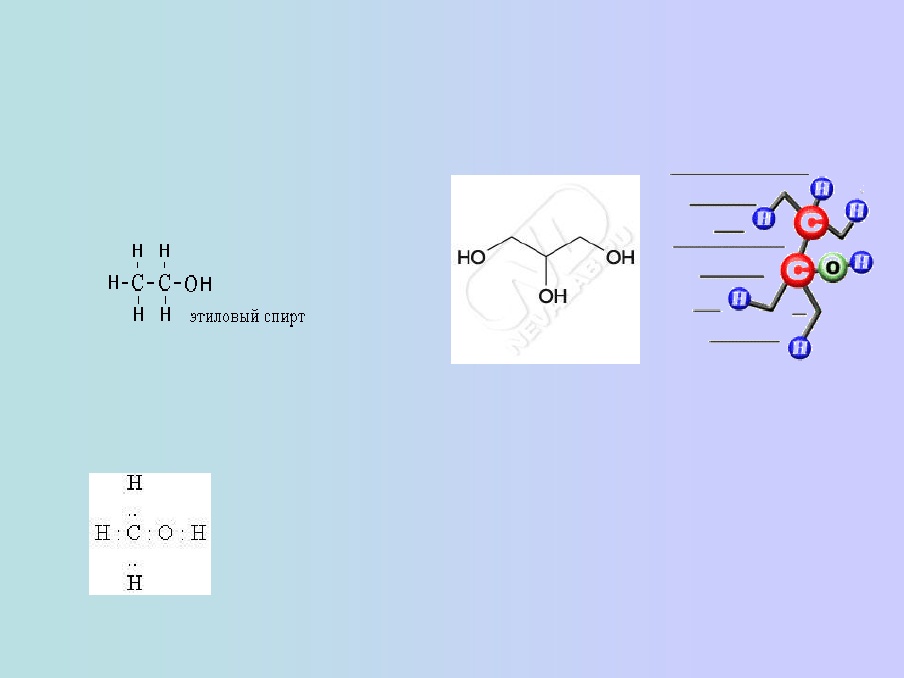 Формули молекул спиртів
Структурні формули
Гліцерин
Етанол
Електронна формула метанолу
Молекулярні формули:
СН3ОН – метанол
С2Н5ОН – етанол
С3Н8О3 - гліцерин
Фізичні властивості спиртів
Метанол й етанол
Гліцерин
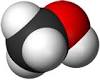 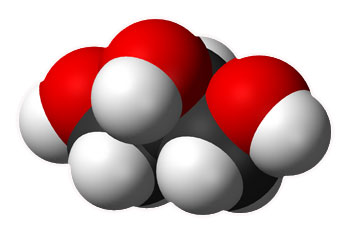 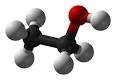 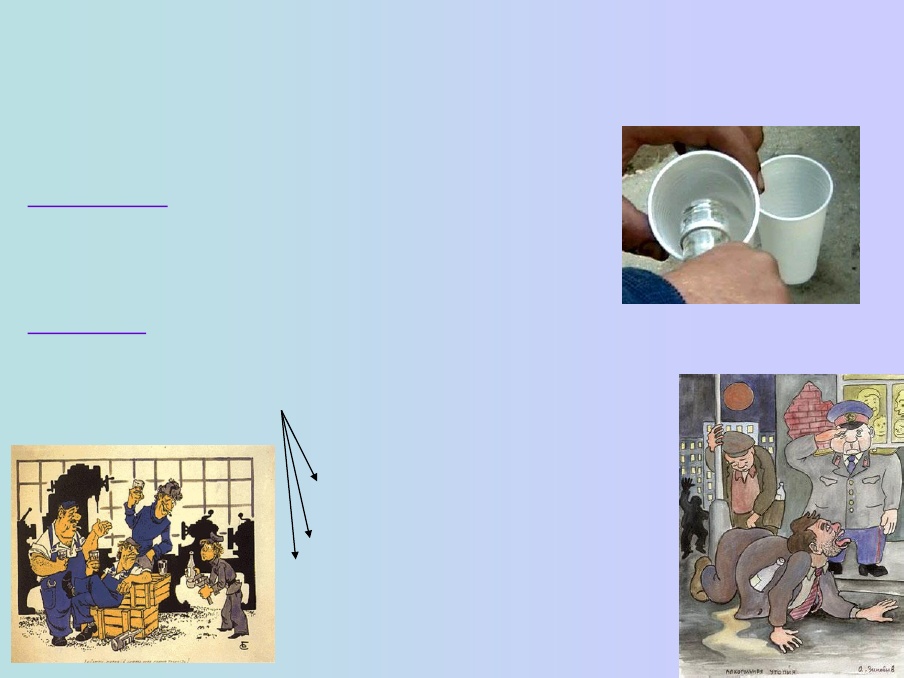 Фізологічна дія метанолу й етанолу
Метанол  – дуже отруйна рідина10 мл спричиняє сліпоту25 мл – смерть.
Етанол  –наркотична речовина, що у невеликих кількостях викликає сп’яніння, а при зловживаннях – захворювання алкоголізм.Дія на організм: впливає на:
швидкість реакції
розумову діяльність
психічні та фізичні розлади
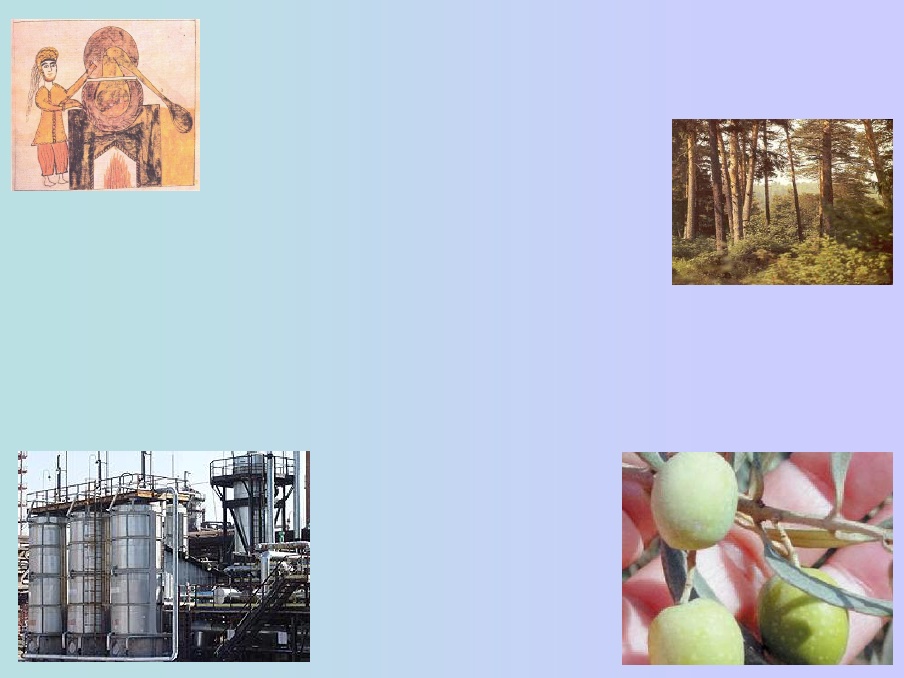 Застосуванняметанолу
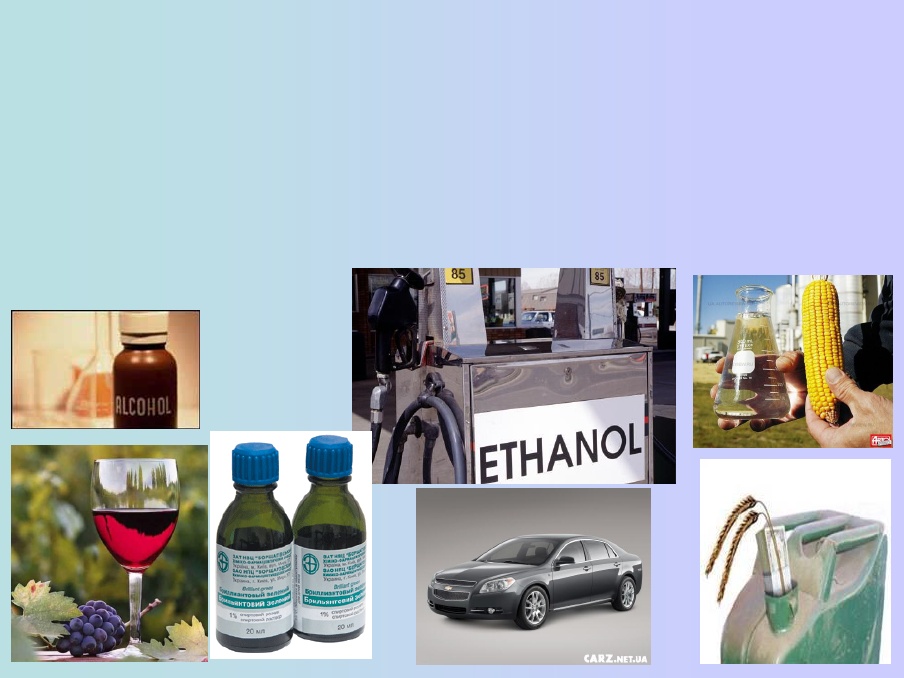 Застосування етанолу
Застосуваннягліцерину
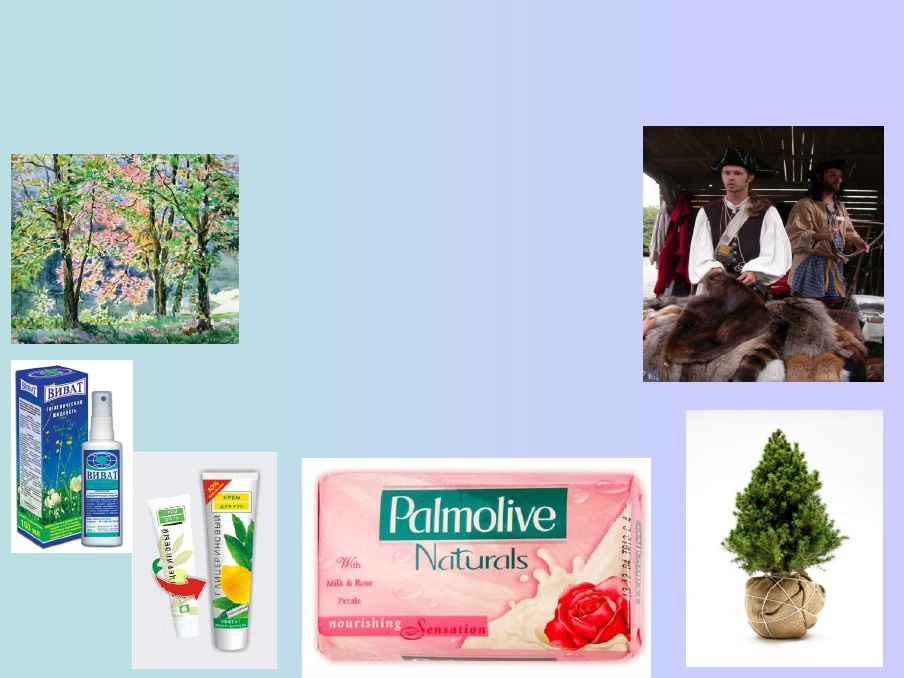 Дякуємо за увагу!